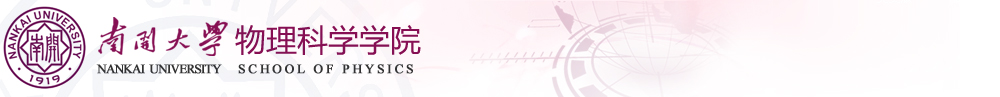 大学物理学基础
物理科学学院
李祖斌
zbli@nankai.edu.cn
2020/9/17
1
第三章 质点系统的运动规律
2020/9/17
2
§3.2  动量、动量定理及动量守恒
3.2.1  动量、动量定理
3.2.2  动量守恒定律
§3.3  动能、势能及机械能守恒
3.3.1  动能、功和动能定理
作业：3-7,  3-12
2020/9/17
3
§3.2  动量、动量定理及动量守恒
3.2.1  动量、动量定理
三、动量定理 （将力的作用过程与效果〔动量变化〕联系在一起）
一段时间内质点所受合力的冲量，等于这段时间内该质点动量的增量。这个结论称为动量定理。
2020/9/17
4
四、质点系统的动量定理
定义                    ，同时考虑到
质点系统所受合外力的冲量，等于该质点系统总动量的增量。
质点系统的动量定理等价于质心运动定律。
可以用质心的运动描述质点系统的整体运动。
2020/9/17
5
O
x
例6：一质量均匀分布的柔软细绳铅直地悬挂着，绳的下端刚好触到水平桌面上，如果把绳的上端放开，绳将落在桌面上。试证明：在绳下落的过程中，任意时刻作用于桌面的压力，等于已落到桌面上的绳重量的三倍。
证明：将整个细绳看作质点系统，系统所受外力为重力和桌面的支撑力，通过系统的动量定理来求解问题。假设某一时刻 t，绳下落了x距离，下落速度 v，系统总动量为：
2020/9/17
6
由于绳自由下落：
动量定理：
负号代表-x方向
绳对桌面的力：
2020/9/17
7
O
x
例5：一质量均匀分布的柔软细绳铅直地悬挂着，绳的下端刚好触到水平桌面上，如果把绳的上端放开，绳将落在桌面上。试证明：在绳下落的过程中，任意时刻作用于桌面的压力，等于已落到桌面上的绳重量的三倍。
证明：将未落下的细绳看作质点系统，系统所受外力为重力和桌面的支撑力，此时系统质量发生变化。假设某一时刻 t，绳下落了x距离，下落速度 v，系统总动量时间变化率为：
2020/9/17
8
由于损失质量损失的动量：
由于整体向下运动增加的动量：
动量定理：
绳对桌面的力：
2020/9/17
9
3.2.2  动量守恒定律
质点系统的动量守恒定律
当质点系统所受的合外力为零时，
质点系统的总动量就保持不变。
* 系统动量守恒，但每个质点的动量可能变化。
* 动量守恒可在某一方向上成立。
* 动量守恒定律在微观高速范围仍适用。
* 动量守恒是物理学中的基本规律，反映了时空特性，是空间平移对称性的体现。
2020/9/17
10
例7：一个有1/4圆弧滑槽的导轨质量为M，停在光滑的水平面上，另一质量为m的滑块自圆弧顶点由静止下滑。
求：当滑块滑到底时，导轨
M在水平面上移动的距离？
解：选如图坐标系，在m下滑
过程中，M和m组成的系统在
水平方向上合外力为零，因此
水平方向上动量守恒。
2020/9/17
11
解：水平方向上动量守恒。
2020/9/17
12
在t 时刻总动量
沿x方向
略去二阶无穷小量
例8：火箭飞行原理（书中例3.7，使用动量定理解题）
设火箭在自由空间飞行，即
不受引力、空气阻力等任何
外力的影响。系统动量守恒
在 t + dt 时刻总动量：
由动量守恒定律：
2020/9/17
13
设火箭点火时的质量为Mi，初速为vi，燃料烧完后
质量为Mf，速度为vf，对上式积分得：
火箭在燃料烧完后所增加的速度与喷气速度成正比，
也与火箭的始末质量比的自然对数成正比。
如果以喷出气体dm为所考虑系统，它在dt时间内的动量变化率为：
根据牛顿第二定律它等于喷出气体受火箭的推力；所以喷出气体对火箭的反作用力：
2020/9/17
14
多级火箭的各质量比 N1、N2  … 喷气速率       u1、u2…火箭的最终速度
2020/9/17
15

M
M
S
§3.3  动能、势能及机械能守恒
3.3.1  动能、功和动能定理
一、功和功率
1、恒力的功
位移无限小时：
dW称为元功
功等于质点受的力和它的位移的标量积
单位：J   量纲：ML2T-2
2020/9/17
16
元功：dW       元位移：
2、变力的功
如果力是位置的函数，设质点在力的作用下沿一曲线运动，则功的计算如下：
在元位移中力可视为恒力，力沿ab的功为所有无限小段位移上的元功之和。
线积分
解析式：
2020/9/17
17
* 功是过程量，与路径有关。
* 功是标量，但有正负。
* 合力的功为各分力的功的代数和。
3、功率  （力在单位时间内所作的功）
平均功率
单位：W或Js-1
量纲：ML2T-3
瞬时功率
功的其它单位：1eV = 1.6×10-19 J
2020/9/17
18
例1：一陨石从距地面高为 h 处由静止开始落向地面，忽略空气阻力，求陨石下落过程中，万有引力的功是多少？
解：取地心为原点，引力与矢径方向相反
x
h
R
O
只与初末位置有关！
2020/9/17
19
例2：质量为 2kg 的质点在力                (SI)，的作用下，从静止出发，沿 x 轴正向作直线运动。
求前三秒内该力所作的功。
解：（一维运动可以用标量）
2020/9/17
20
例3：习题3-11，一个人从10.0米深的井中提水，起始桶中装有25千克的水，由于水桶漏水，每升高1.0米要漏去0.5千克的水，求水桶匀速提升到井台上时这个人所作的功？
解：选地面为参照系。
因为是匀速提升，所以：
又因变质量：
2020/9/17
21
二、 动能定理
定义：动能					  单位：J，量纲：ML2T-2
动能定理：合力对质点所做的功等于质点动能的增量
*  动能是状态量，任一运动状态对应一定的动能。
*  Ek为动能的增量，可正可负，视功的正负而变。
*  动能是质点因运动而具有的做功本领。
2020/9/17
22
m2
m1
O
三、质点系统的动能定理
质点系统中，先考虑内力做功情况。
以两个质点的系统为例，内力做的元功：
质点系统中，内力做功一般不为零。
一对内力对系统所做的功只取决于两质点的相对位移。
2020/9/17
23
质点系统的动能
应用质点的动能定理，然后求和，并分别考虑内力和外力做功：
若A、B分别为系统的初末态：
质点系的动能定理：
2020/9/17
24
例4：在一光滑的水平桌面上放有一块质量为m′的木块，今从水平方向射来一发质量为m的子弹，在子弹射进木块 l 距离后，嵌入其中。如果在子弹射入木块的整个过程中所受阻力可以视为恒力，求: 子弹开始进入木块到子弹相对木块静止时，木块前进的距离l′。
解：将子弹和木块作为一个质点系统。由于子弹击入木块过程中子弹与木块间的摩擦力属于内力，水平方向系统动量守恒，即有
v0子弹初速度，v 子弹相对于木块静止时的速度。
2020/9/17
25
因为重力、支撑力不对系统作功，题设摩擦力为恒力，对子弹应用动能定理有：(相对地面)
对木块使用质点的动能定理，有：
2020/9/17
26
例5：如图求当滑块滑到最低点时滑块和导轨的速度。
解:　滑块和导轨组成的系统水平方向动量守恒：
若导轨表面光滑，系统内压力总是垂直于滑块相对于导轨的位移，它对滑块和导轨系统的总功恒为零。
质点系统的动能定理：
2020/9/17
27
§3.2  动量、动量定理及动量守恒
3.2.1  动量、动量定理
3.2.2  动量守恒定律
§3.3  动能、势能及机械能守恒
3.3.1  动能、功和动能定理
作业：3-7,  3-12
2020/9/17
28